ПрактикумИндикаторы развития информационного общества в России на современном этапе
к.и.н., доцент 
Поврозник Надежда Георгиевна
Информационное общество(согласно Проекту Концепции ФЦП «Развитие информатизации в России на период  до 2010 года)
ступень «в развитии современной цивилизации, характеризующаяся увеличением роли информации и знаний в жизни общества, возрастанием доли инфокоммуникаций в ВВП, созданием глобального информационного пространства, обеспечивающего эффективное информационное взаимодействие людей, их доступ к мировым информационным ресурсам и удовлетворение их социальных и личностных потребностей в информационных продуктах и услугах»
Информатизация государственного управления в РФ на современном этапе
Постановление Правительства РФ от 15.04.2014 N 313 (ред. от 17.06.2015) "Об утверждении государственной программы Российской Федерации "Информационное общество (2011 - 2020 годы)"
Подпрограмма 1 "Информационно-телекоммуникационная инфраструктура информационного общества и услуги, оказываемые на ее основе"
формирование и поддержание современной информационной и телекоммуникационной инфраструктуры;

обеспечение доступности для граждан и организаций телекоммуникационных услуг на всей территории Российской Федерации
Подпрограмма 2 "Информационная среда"
Цели:
обеспечение доступности для всего населения Российской Федерации актуальной информации о событиях в стране и мире;
...
обеспечение присутствия Российской Федерации в международном информационном пространстве.
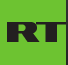 Результаты
обеспечение прав и основных свобод человека, в том числе права каждого человека на информацию;
сокращение "цифрового неравенства" субъектов Российской Федерации до пределов, предупреждающих изолированность отдельных граждан и социальных групп;
…
наличие на всей территории Российской Федерации современной информационной и телекоммуникационной инфраструктур
Подпрограмма 3 "Безопасность в информационном обществе"
Цель - создание инфраструктуры, обеспечивающей информационную безопасность государства, граждан и субъектов хозяйственной деятельности.

Задачи - обеспечение контроля и надзора, разрешительной и регистрационной деятельности в сфере связи, информационных технологий и массовых коммуникаций;
обеспечение безопасности функционирования информационных и телекоммуникационных систем;
развитие технологий защиты информации, обеспечивающих неприкосновенность частной жизни, личной и семейной тайны, безопасность информации ограниченного доступа;
…
Подпрограмма 3. Целевые индикаторы
снижение доли жалоб субъектов персональных данных, по результатам рассмотрения которых подтвердились факты нарушения законодательства Российской Федерации в области персональных данных;
доля организаций, использовавших средства защиты информации, передаваемой по глобальным сетям, в общем числе обследованных организаций,
из них использовавших:
- средства шифрования;
- средства электронной подписи;
доля нарушений, выразившихся в невыполнении предписаний, от общего количества нарушений, выявленных в ходе внеплановых проверок;
…
Подпрограмма 3. Ожидаемые результаты
опережающий рост российского рынка информационных технологий по отношению к общемировому уровню;
значимое сокращение транзакционных издержек в экономике за счет стандартизации процессов, среды взаимодействия и внедрения информационных технологий;
обеспечение прав и основных свобод человека, в том числе права каждого человека на информацию;
внедрение развитых технологий защиты информации для обеспечения неприкосновенности частной жизни, личной и семейной тайны, безопасности информации ограниченного доступа;
создание инфраструктурных условий для ведения инновационной деятельности в субъектах Российской Федерации
Подпрограмма 4 "Информационное государство"
Цель - повышение уровня взаимодействия граждан, организаций и государства на основе информационных и телекоммуникационных технологий.

Задачи - повышение качества предоставления государственных услуг путем их перевода в электронный вид;
развитие сервисов на основе информационных технологий для упрощения процедур взаимодействия и коммуникации общества и государства;
развитие специальных информационных и информационно-технологических систем обеспечения деятельности органов государственной власти;
создание и развитие электронных сервисов в области здравоохранения, образования, науки и культуры, в иных сферах;
распространение лучшей практики информационного общества на уровне субъектов Российской Федерации
Подпрограмма 4. Целевые индикаторы
доля электронного документооборота между органами государственной власти в общем объеме межведомственного документооборота;
доля органов государственной власти и органов местного самоуправления, имеющих скорость передачи данных через информационно-телекоммуникационную сеть "Интернет" не менее 2 Мбит/сек, в общем числе обследованных организаций органов государственной власти и органов местного самоуправления;
доля органов государственной власти и местного самоуправления, использовавших в отчетном году средства электронной подписи;
доля паспортов нового поколения в общем количестве выданных паспортов, удостоверяющих личность гражданина РФ за пределами территории РФ.
Подпрограмма 4. Ожидаемые результаты
опережающий рост российского рынка информационных технологий по отношению к общемировому уровню;
существенное сокращение транзакционных издержек в экономике за счет стандартизации процессов, среды взаимодействия и внедрения информационных технологий;
высокое качество предоставления государственных услуг в электронном виде, осуществление большинства юридически значимых действий в электронном виде;
граждане и бизнес могут оценивать качество предоставления государственных и муниципальных услуг через федеральный телефонный центр;
создание механизма оплаты пошлин (сборов) за предоставление государственных и муниципальных услуг в электронном виде через инфраструктуру электронного правительства;
сокращение "цифрового неравенства" субъектов РФ до пределов, предупреждающих изолированность отдельных граждан и социальных групп;
развитые сервисы на основе информационных технологий в сферах культуры, образования и здравоохранения, возможность самозанятости и дистанционной работы с помощью информационно-телекоммуникационной сети "Интернет";
высокая степень интеграции РФ в мировое информационное общество
Практикум 1. цель
анализ современного состояния развития информационного общества в России.


Список индикаторов и плановые показатели см.:

СВЕДЕНИЯ О ПОКАЗАТЕЛЯХ (ИНДИКАТОРАХ)  ГОСУДАРСТВЕННОЙ ПРОГРАММЫ РОССИЙСКОЙ ФЕДЕРАЦИИ "ИНФОРМАЦИОННОЕ ОБЩЕСТВО (2011 - 2020 ГОДЫ)"
Задание
выявить индикаторы развития информационного общества согласно ФЦП «Информационное общество в России (2011-2020 годы)»;
Распределить в группе индикаторы для анализа;
определить плановые показатели программы на предшествующий период;
выявить реальные данные Росстата и других официальных структур, отражающие данные индикаторов;
Создать общую таблицу c показателями плана и реальных значений;
сравнить реальные данные с плановыми показателями;
Создать презентацию с данными (плановыми и реальными) и их анализом.
Источники
Официальные сайты органов государственной власти, ответственных за выполнение программы 
Минкомсвязь РФ
Росстат
Роскомнадзор
Федеральное агентство связи
Федеральное агентство по печати и массовым коммуникациям
Министерство образования и науки …

Полный список ответственных исполнителей см. в ФЦП «Информационное общество в России (2011-2020 годы)»